Contraception & Sexual Health( CaSH )
Dionysis Vaidakis
Obstetrician &Gynecologist
Clinical Assistant Professor
vaidakis.d@unic.ac.cy
Learning Objectives
Why should you learn about Contraception

Why Contraception for your patients

Attitude/Values/Judgments/Ethical considerations

Regular methods of contraception
Principles of action
Efficacy
Benefits
Risks
Contraindications
Drug interactions  

Emergency contraception
Sexual health
Sexual health is fundamental to the overall health and well-being of individuals, couples and families, and to the social and economic development of communities and countries. 
access to comprehensive, good-quality information about sex and sexuality;
knowledge about the risks they may face and their vulnerability to adverse consequences of unprotected sexual activity;
ability to access sexual health care;
living in an environment that affirms and promotes sexual health.
Sexual health
Sexual health-related issues are wide-ranging, and encompass sexual orientation and gender identity, sexual expression, relationships, and pleasure. They also include negative consequences or conditions such as:
Infections
unintended pregnancy and abortion;
sexual dysfunction; 
sexual violence; and
harmful practices (such as female genital mutilation, FGM).
https://youtu.be/nXLxcVYB-LA
FamiLy planning
Family planning 
the ability of individuals and couples to anticipate and attain their desired number of children and the spacing and timing of their births
influenced by 
marital situation
career considerations
financial position
any disabilities  or medical conditions

Family planning has been of practice since the 16th century 
Physicians advised women to space their children, having them every three years 
Today
sex education
prevention and management of sexually transmitted infections,
pre-conception counselling
infertility
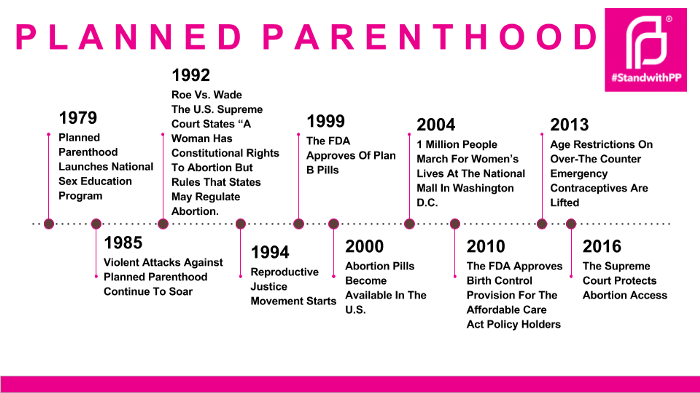 Why should Ι Learn ?
Prescribe contraception confidently

Provide good patient care
avoid pregnancy
avoid STI

Practice medicine with NO medico-legal issues
avoid drug interaction
under 16s
Why should Ι learn I will specialized on oncology ?
Main goaLs of family planning
Number of children
Time
Place 


BUT also :

Decrease Abortions rates
AND especially unsafe abortion
abortions
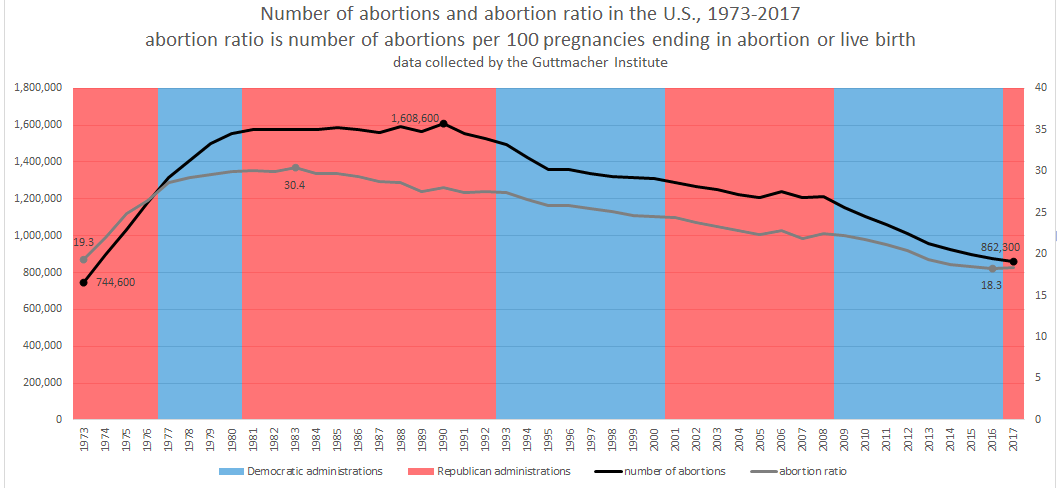 For 2017, the Guttmacher Institute IN USA :
Abortions: 862,320 (historic low) 

abortion rate 13.5 abortions per 1,000 aged 15 to 44 years 

abortion rate  18.4 abortions per 100 pregnancies ending in abortion or live birth.
W.H.O. and unsafe abortions
According to WHO statistics, the risk rate for unsafe abortion is 1/270
unsafe abortion is responsible for at least 8% of maternal deaths. 

Worldwide, 48% of all induced abortions are unsafe (25 million women)

2-7 million women each year survive unsafe abortion but sustain long-term damage or disease

The British Medical Bulletin reported in 2003 that 70,000 women a year die from unsafe abortion.
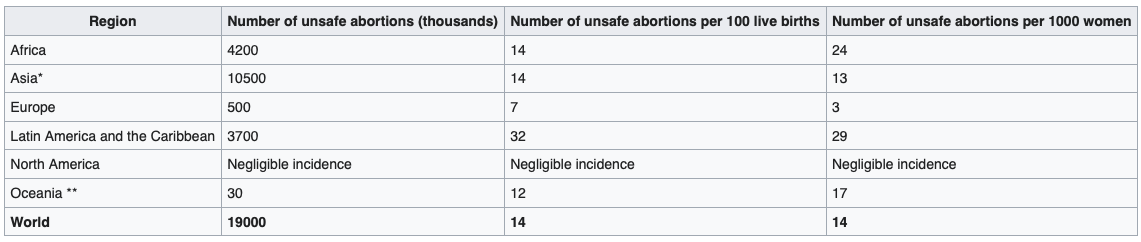 sexual health and pregnancy
SEXUAL HEALTH
WHO definition 
SEXUALITY AND SOCIETY 
Sex for reproduction?

ADOLESCENT SEXUAL BEHAVIOR 
Approximately 38 percent of high school youth report having had sexual intercourse, and 27 percent report being currently sexually active 
males age 15 to 24 years reported having their first sexual intercourse before age 13 years
8.5 % of those with sexual initiation before age 13 years described their first episode of sexual intercourse as unwanted
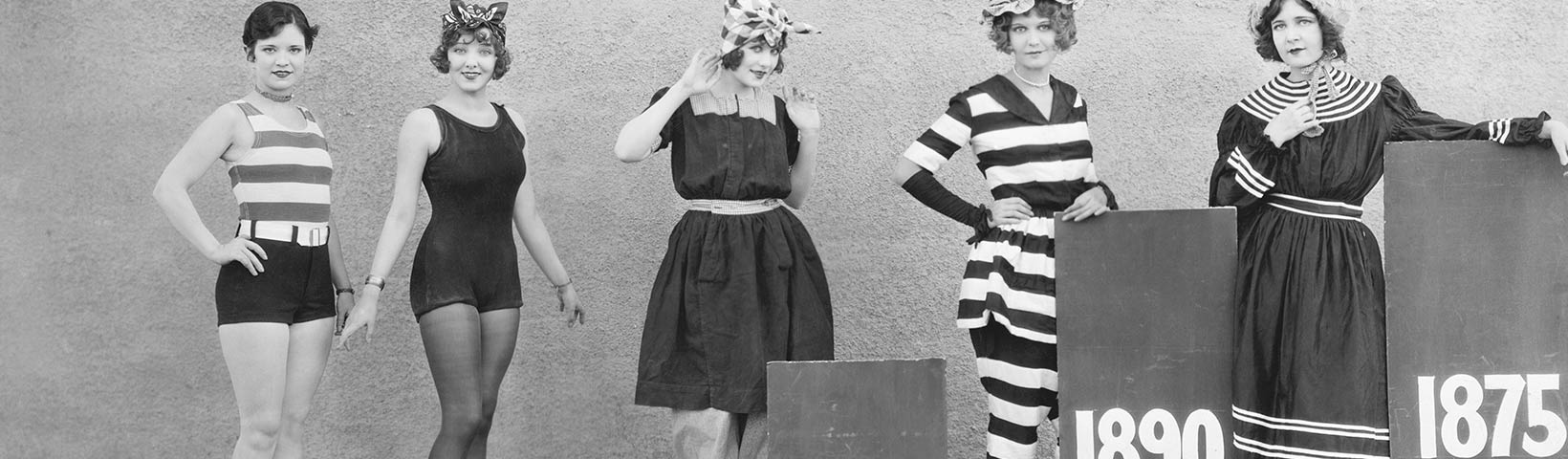 Health ISSUES AND OUTCOMES RELATED TO SEXUALITY
Unwonted Pregnancy 

STIs and HIV 
Approximately 19 million STIs occur each year in the United States, of which a disproportionate number (9 million) occur in adolescents 
Victimization 
Teen dating violence 
Sexual minoritized youth
ISSUES FOR THE HEaLTH CARE PROVIDER
Provision of education 
Overcoming barriers 
Principles of care 
Confidentiality 
Normalization 
‘’It is normal to have sex at your age’’
Respect 
Avoid assumptions
Ethical considerations
What does it mean to be professional?

Abortion Yes or No
Age of first sexual intercourse 


Develop your own ethical red lines
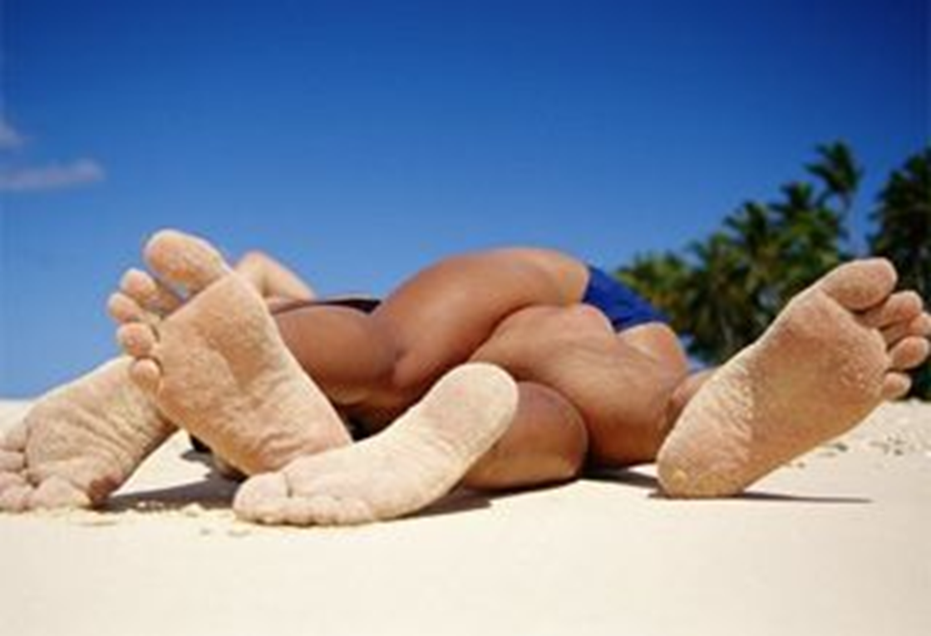 Why Contraception  AND NOT abstinence
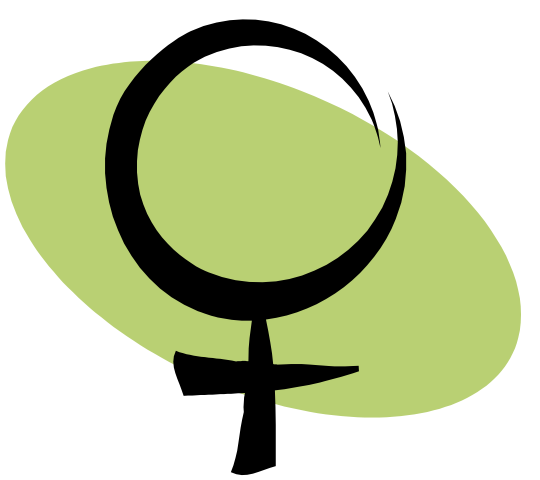 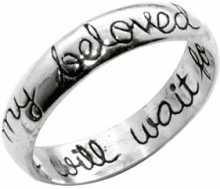 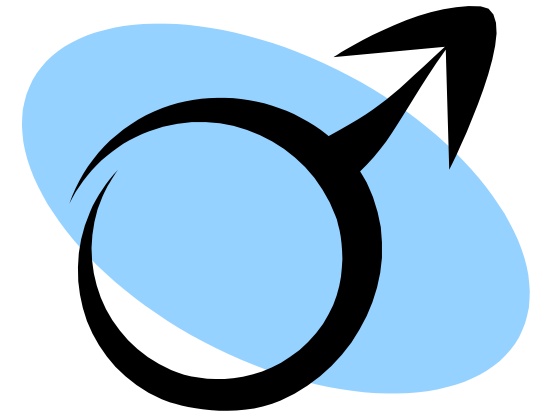 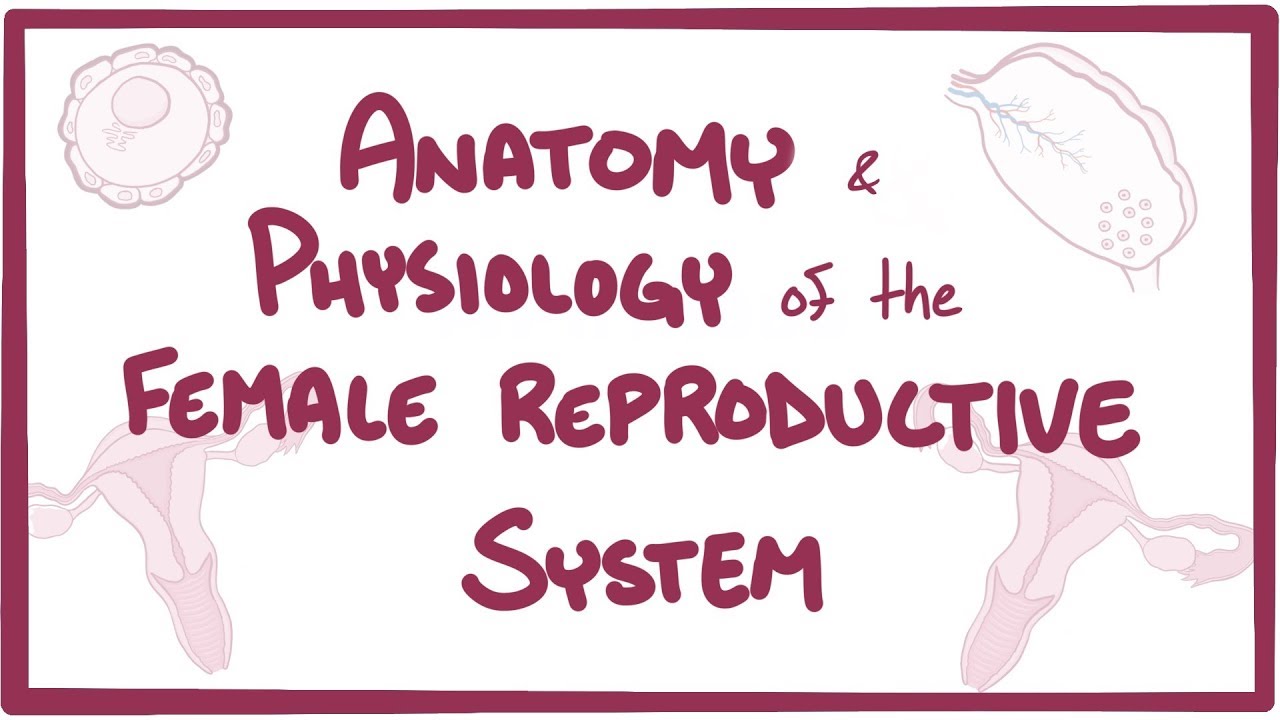 Physiology
A quick revision
Understanding Hormonal regulation
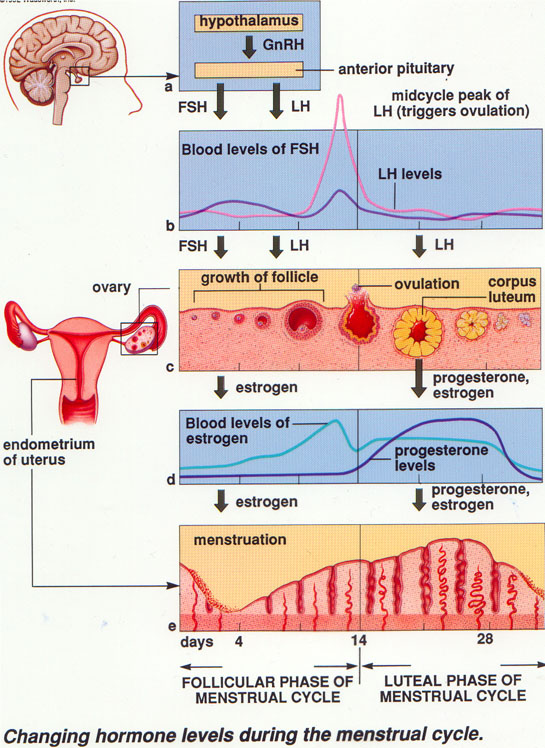 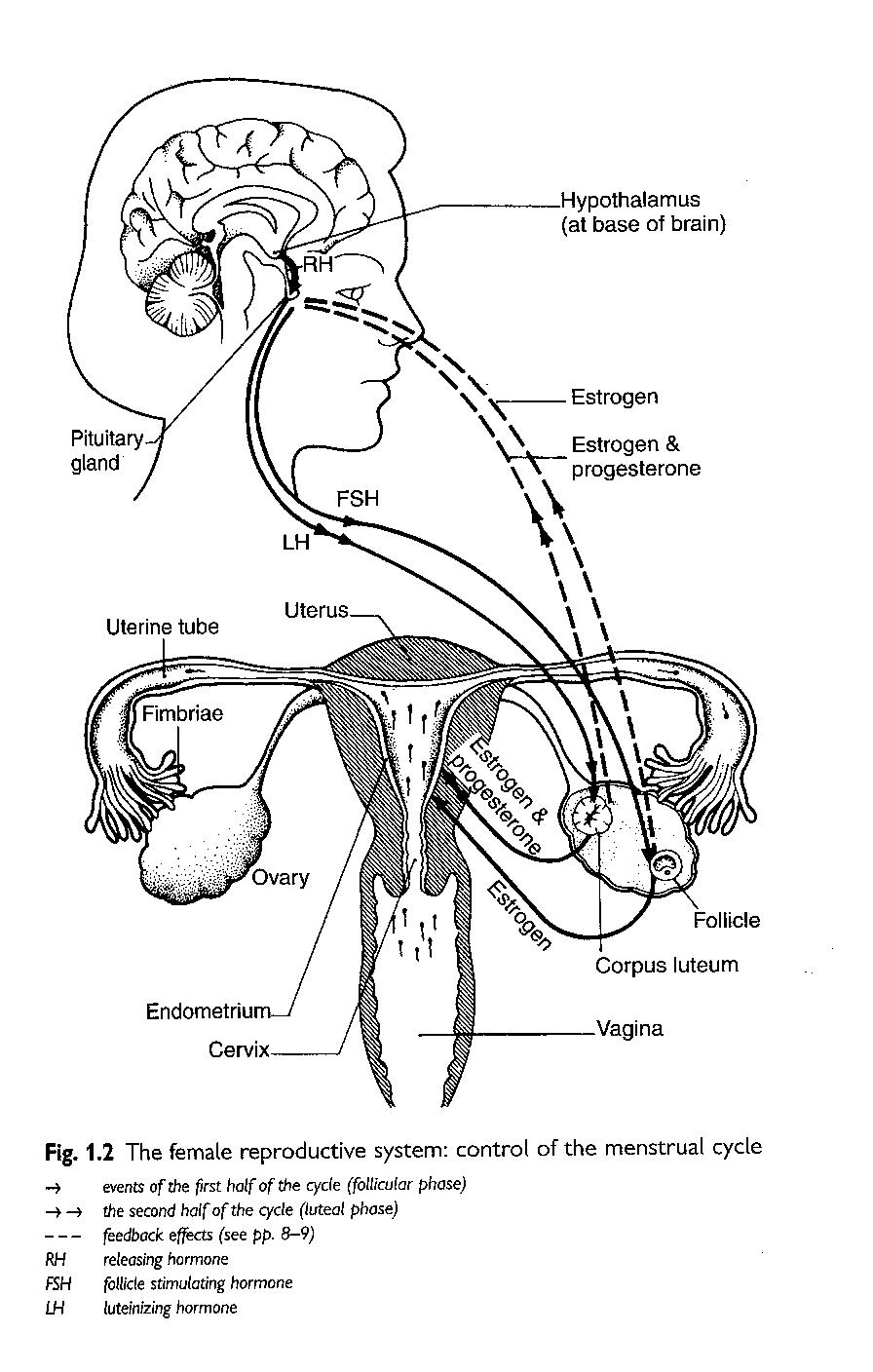 A quick revision
Fertilization
How long does a sperm could survive in the genital tract?

How long does it take for the fertilised egg to implant ?
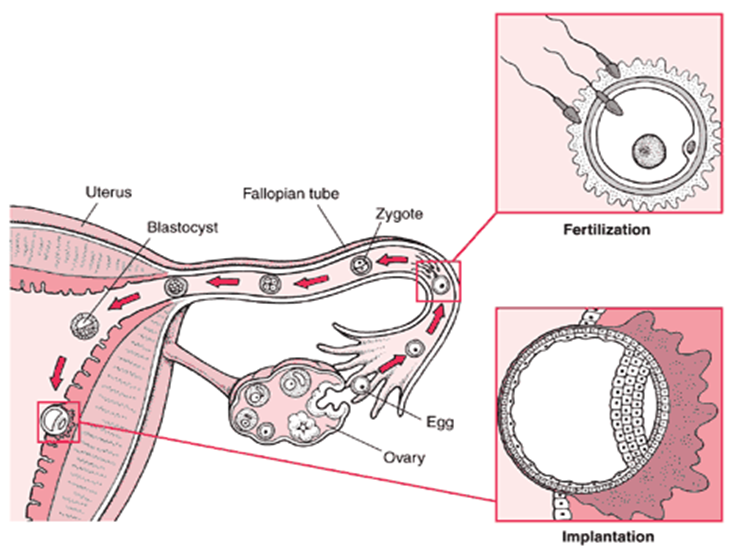 Types of Contraception
Criteria for choosing a method- UK Mec
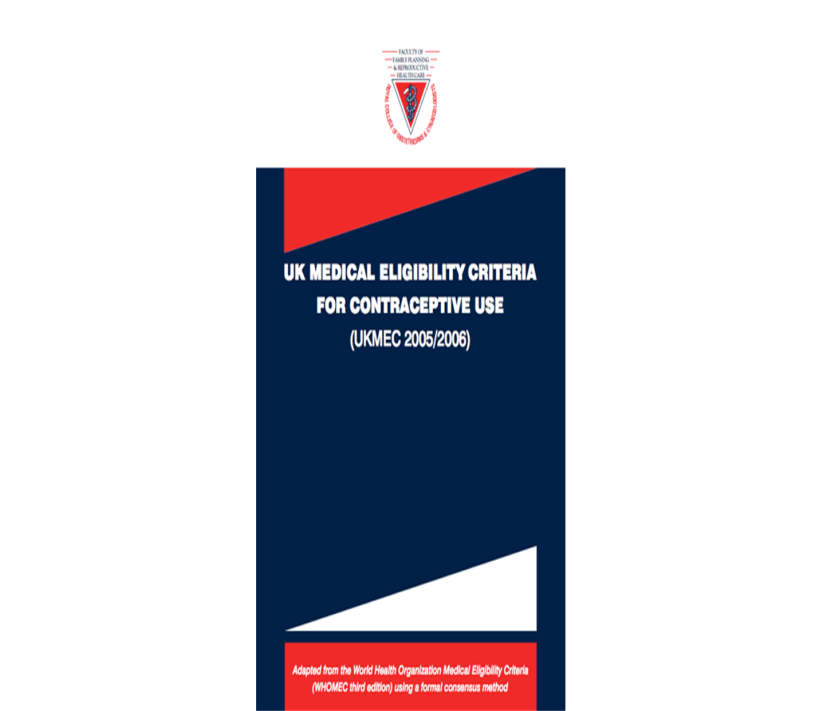 Barrier methods
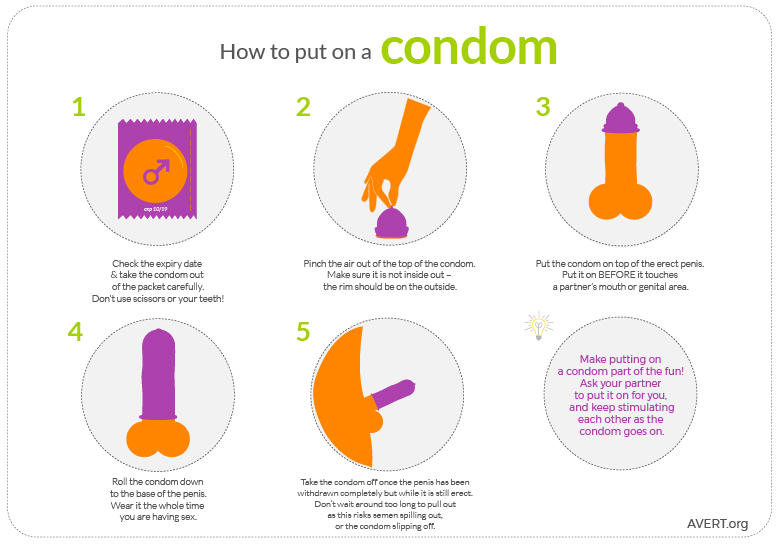 Barrier methods
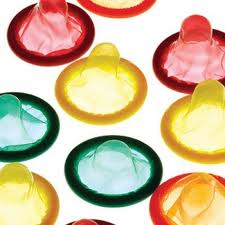 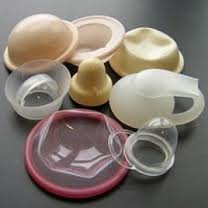 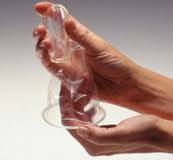 Diaphragm
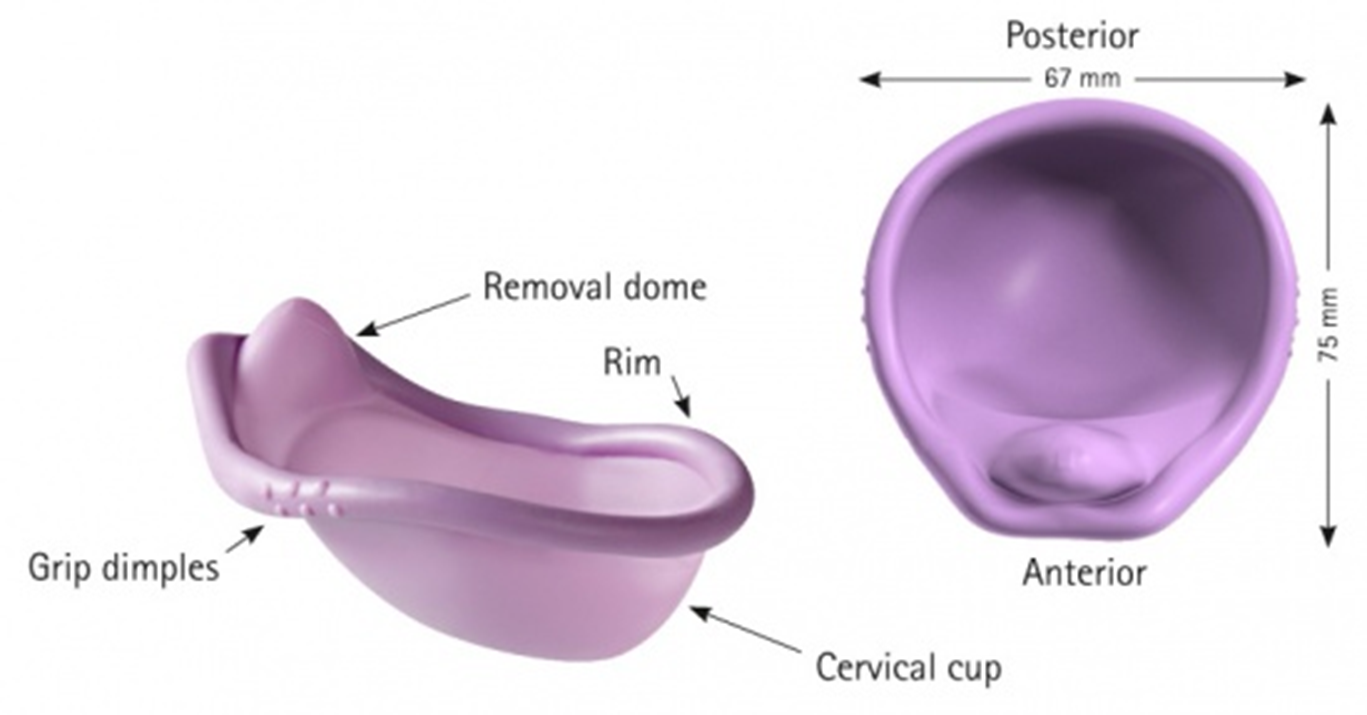 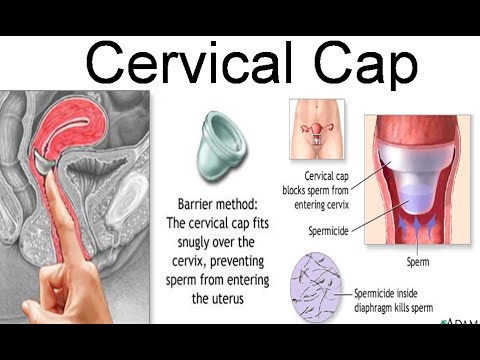 Sponge
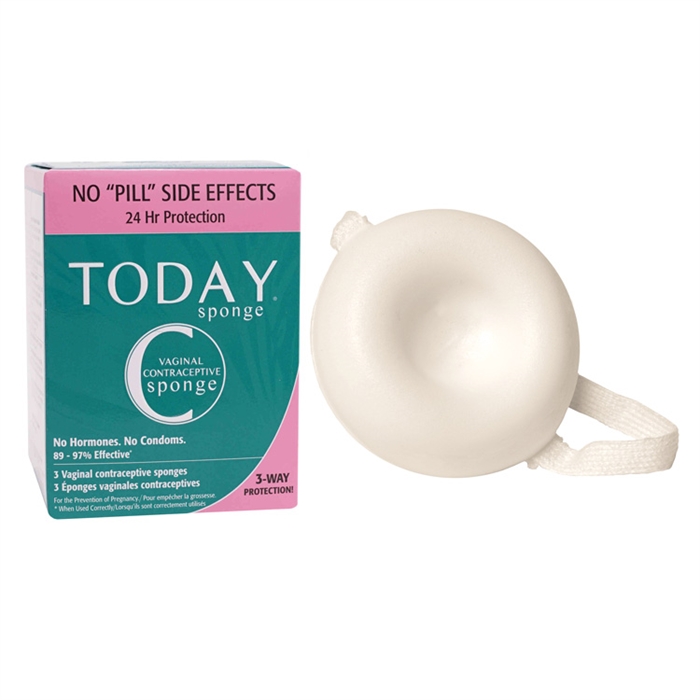 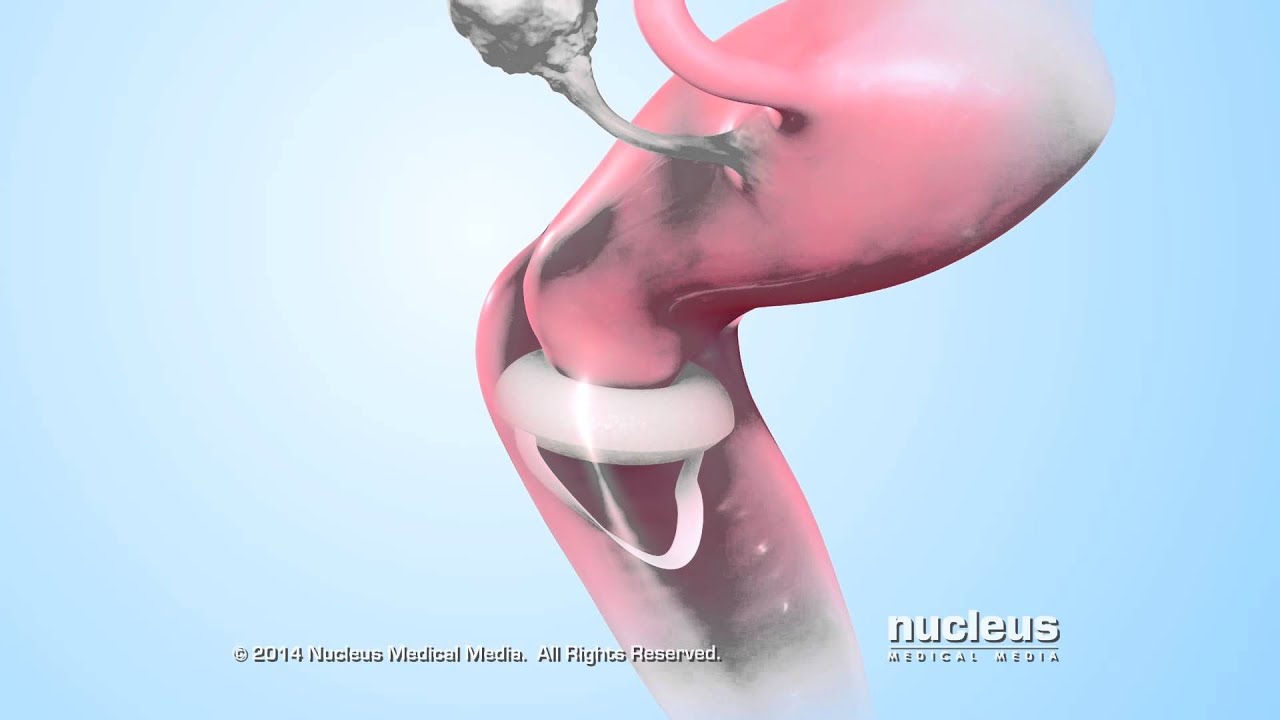 HORMONAL methods
HORMONAL methods
Combined Hormonal Contraception(CHC)

Estrogen only

Progesterone only
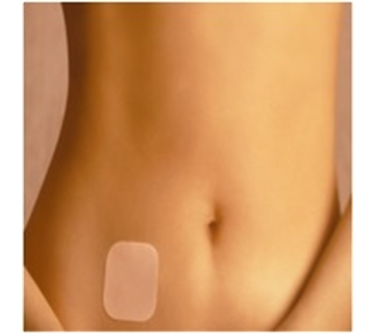 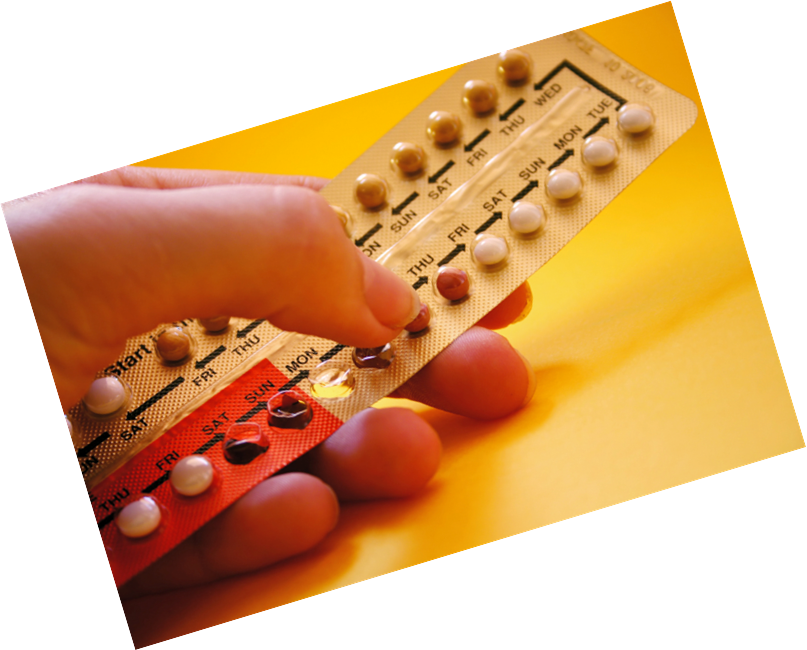 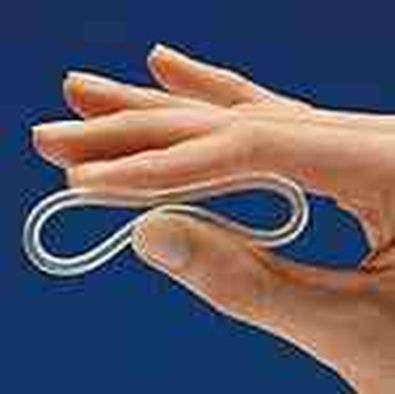 Mode of action of Combined methods
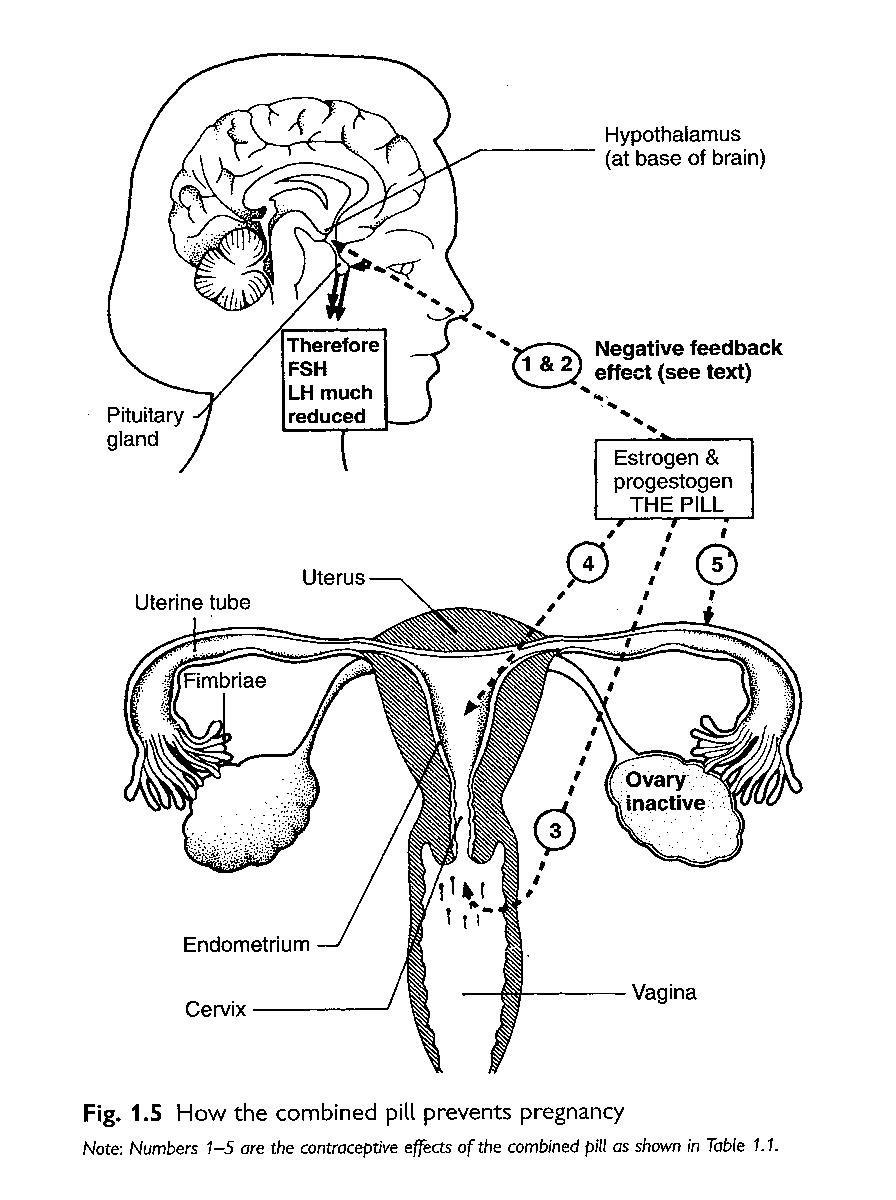 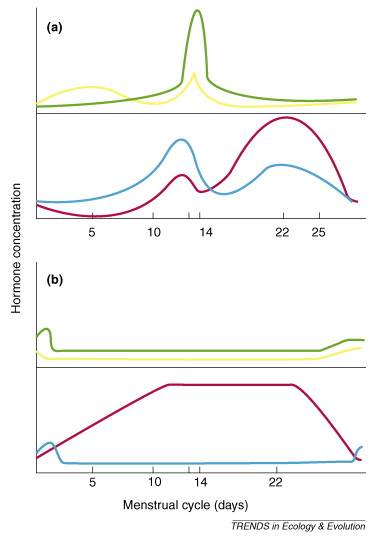 Combined Patches and Rings
Patches
One patch / week


Patches for 3 weeks


One patch free week
Rings (Nuvaring)

One ring for 3 weeks


One ring free week
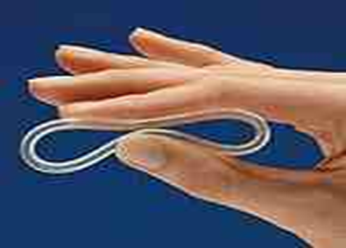 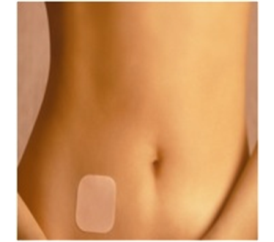 Combined oral contraceptive pill
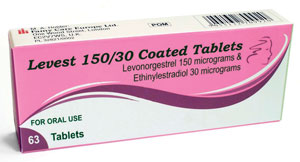 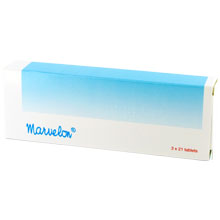 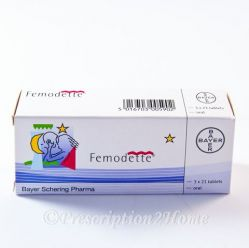 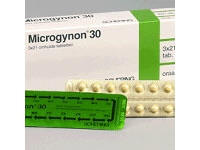 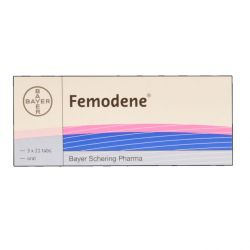 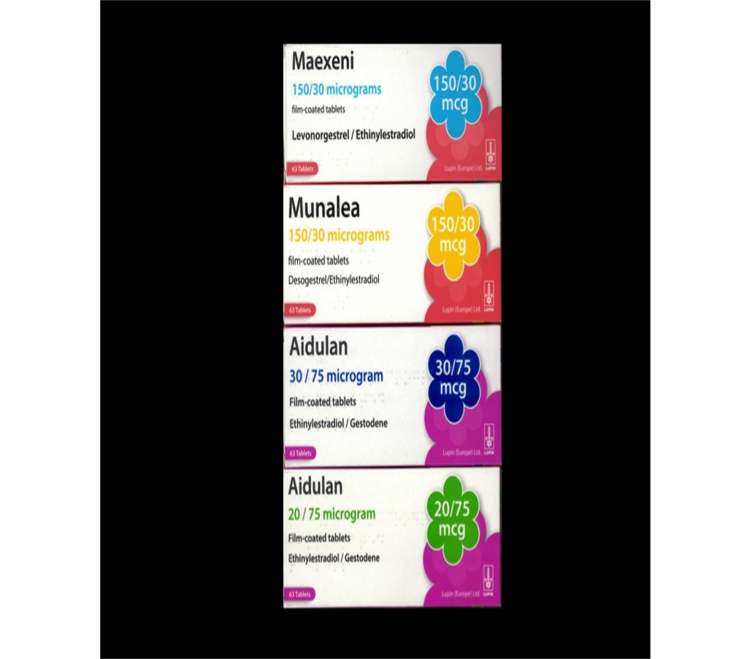 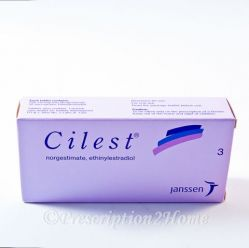 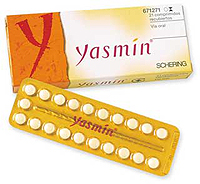 Combined oral contraceptive pill
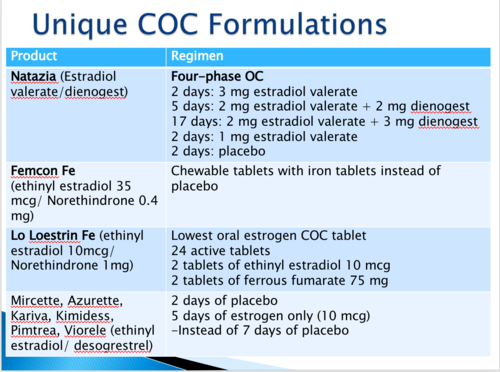 Majority in UK- Monophasic pills (Fixed dose)

20, 30 or 35 micrograms of Ethinylestradiol

1st, 2nd, 3rd generation pills- Different progestogens

Taken for:
Standard Regimen: 21 day pack with 7 days pill free period- Licenced to use in UK 

Tailored Regimen: used continuously or with pill free period less than 7 days- Only Qlaira is licenced to use in UK

Efficacy:
Typical use failure rate 9%
Perfect use failure rate 0.3%
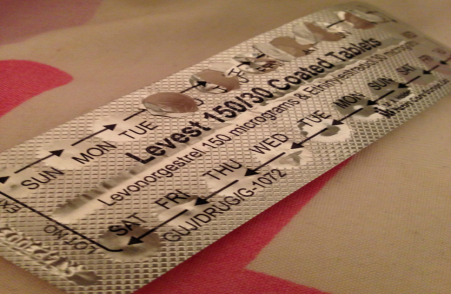 Combined oral contraceptive pill
What are the benefits of using COCP?



What are the risk factors to be considered?



What are the contraindications for using COCP?



What are the side effects ?
Benefits of the COCP
¯  Dysmenorrhoea and Menorrhagia
To regulate the cycle
Symptomatic relief / treatment of Endometriosis
¯ Endometrial cancer x 50% (use over 15 years)
¯  Ovarian cancer x 40% (use over 15 years), 20% (use for 5 years) 
¯Fibroids x 30% (use over 1 years)
¯  Benign breast disease x 50 - 75%
¯  Rheumatoid arthritis x 50%
¯  Colorectal cancer x 20%
? ¯  Duodenal ulcer
May improve some Menopausal symptoms, Acne
Evidence about VTE risks
Rates: 34-38 per 100,000 women per year

BMI over 30 - Doubles VTE risk

BMI over 35 - Quadruples VTE risk

Smoking - Doubles VTE risk

Increased risk with Age, Pregnancy & immediate post partum
Risk of Venous Thromboembolism
Venous thromboembolism(VTE) includes deep vein thrombosis (DVT),
pulmonary embolism(PE) and cerebral venous sinus thrombosis

Compared to non-users, the risk of VTE with use of CHC is approximately doubled but that the absolute risk remains very low 

Although the relative risk of VTE does increase with CHC use, the absolute risk in women of reproductive age is very low 

The risk of VTE is highest in the four months following initiation of CHC  or when restarting after a break of at least one month 

The risk then reduces over the next year and remains stable thereafter
Risk of VTE and CHC
LNG-containing pills may be the ‘safest’ pill choice - for starting or switching contraception
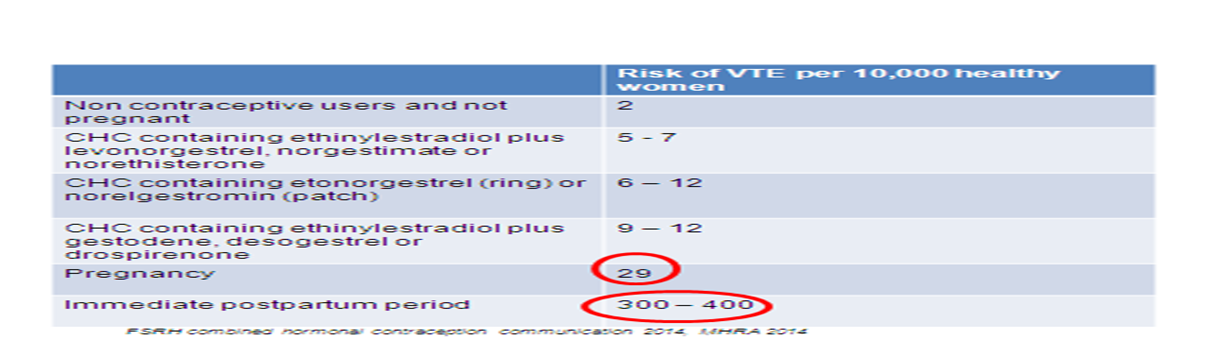 Risk of Breast Cancer and CHC
Meta-analysis of case-control studies from 25 countries:
Increased risk of breast cancer whilst using COC  
Excess risk -  increases quickly after starting
Does not increase with duration of use 
Disappears within 10 years of stopping COC use

Breast cancer and family history:
A family history of breast cancer  does not restrict use of CHC (UKMEC 1)


Risk of breast cancer associated with CHC use is likely to be small, and will reduce with time after stopping
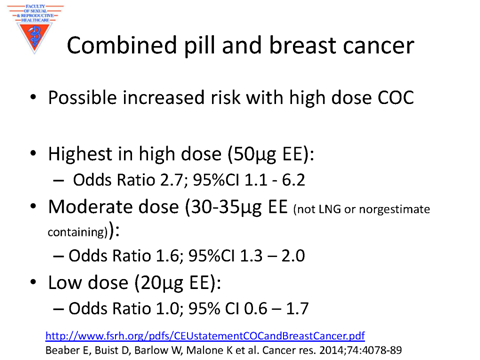 Contraindications and CHC use
UK MEC Category 4
Smoking >35 years > 15/day
BP > 160/95mmHg
Personal H/O VTE
VTE on anticoagulant
Current Migraine with aura- any age
Current Breast cancer


UK MEC Category 3/4
Acute Hepatitis: starting CHC
UK MEC Category 3
Smoking >35 years < 15/day
BP > 140-159/90-94mmHg
Obesity, BMI>35
F/H VTE 1st degree relative <45 years
Immobility
Current migraine at any age, no aura
Migraine with aura >5 years ago
Breast Cancer with Mutation/No evidence with current disease
UK MEC Category 2/3
Known Hyperlipidaemia
Contraindications and CHC use
UK MEC Category 2
Acute Hepatitis: Continuing  CHC
Diabetes type 1 or 2 with no vascular disease
Current migraine at any age with NO aura initiating
Uncomplicated valvular & congenital heart disease


 UK MEC Category 1
Chronic hepatitis
Compensated cirrhosis
Family H/O Breast cancer
Drug interaction
NOT broad spectrum antibiotics

Enzyme Inducers: 
Anticonvulsants
Rifampicin
Rifabutin
Lamotrigine (except in combination with sodium valproate):


The risk of reduced seizure control whilst on CHC, and the potential for toxicity in the CHC-free week, the risks of using CHC may outweigh the benefits (UKMEC Category 3
Management of Drug interaction
On short-term treatment with an enzyme-inducing drug (and for 28 days after stopping treatment):
continue using a combined oral contraceptive (COC) containing at least 30 μg ethinylestradiol (EE), the patch or ring along with additional contraception
An extended or Tricycling regimen should be used 
The hormone-free interval shortened to 4 days
Additional contraception should be continued for 28 days after stopping the enzyme-inducing drug

Long use of enzyme-inducing drug, exception of the very potent enzyme inducers rifampicin and rifabutin:  
Additional precaution
                              OR
The dose of COC to at least 50 μg EE (maximum 70 μg EE) 
Use an extended or Tricycling regimen with a pill-free interval of 4 days
Progestogens only methods
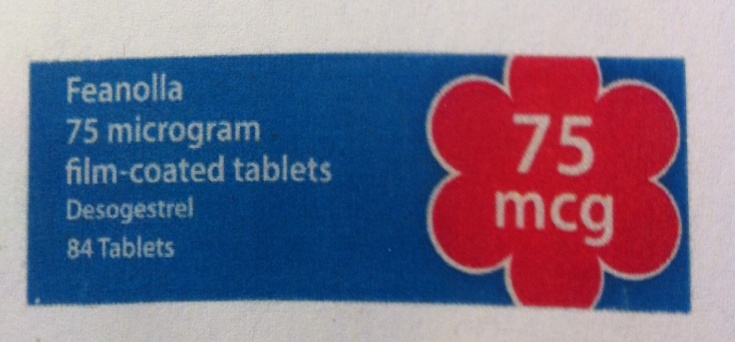 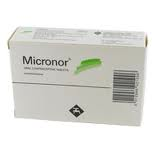 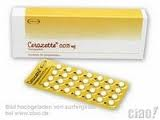 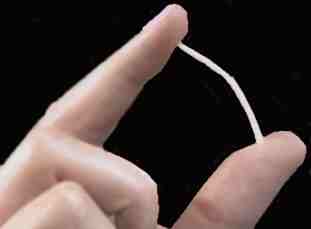 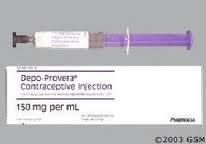 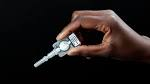 Progestogen Only Pill (POP)
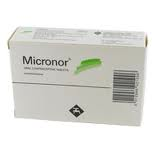 Micronor 
Traditional POP
 Norethisterone
Thins endometrium and thickens cervical mucus
3 hour window- missing pills


Cerazette/Zellata/Feanolla
Desogestrel
Thins endometrium 
Inhibits ovulation up to 97% of women
12 hour window- missing pills

FSRH – March 2015
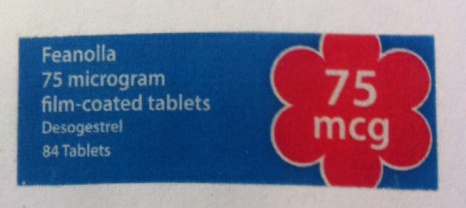 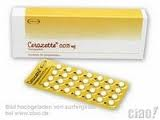 Progestogen Only Pill (POP)
Efficacy:
99% if taken correctly
Assumption - Desogestrel is more effective, not by data
Ectopic pregnancy – 1:10  among the failed contraception (Traditional POP)


Side effects:
Progestogenic
Bleeding (20% amenorrhea, 40% regular, 40% irregular)
Weight
Contraindications for POP
Absolute contraindication
Current breast cancer
Relative contraindications
History of breast cancer (no recurrence in 5 years)
Liver tumors
Enzyme inducing medication
Drug interaction & POP
Not affected by non enzyme inducing antibiotics

Enzyme inducers :
Reduced effect 4 weeks after stopping them

Management with Enzyme-inducing drugs:
Long term
Switch to the progestogen-only injectable or intrauterine contraception 
Short term (<2 months)
Continue the POP with use additional precautions during treatment and for 28 days afterwards



FSRH – March 2015
What to do if you miss a pill
the type of pill you're taking

how long ago you missed the pill

how many pills you've forgotten to take

whether you've had sex without using another type of contraception in the previous 7 days
Long Acting Reversible Contraception
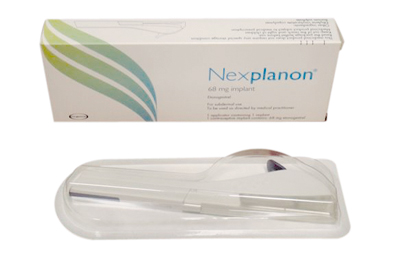 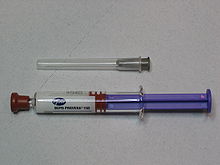 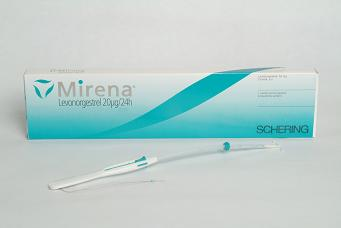 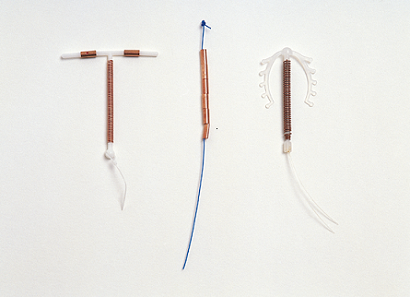 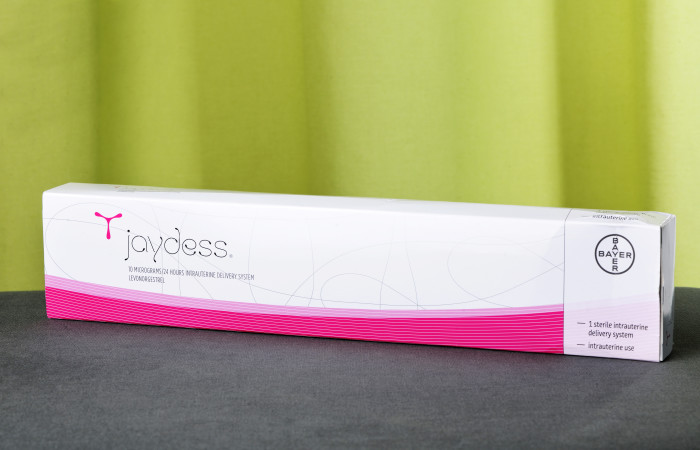 Injection- Depo Provera
150mg Medroxyprogesterone acetate

Lasts 3 months(12 weeks) for IM and 13 weeks for SC

Inhibits ovulation

Start day 1-5 or use extra precautions

Advised to switch to another method at age 50 years , if no risk consider longer if she wish to continue. After 45 years old - UKMec 2 

Consider alternative for teenagers/perimenopausal
Delay in return of fertility by up to a year
Effect on Bone Mineral Density (BMD)


Side effects: bleeding/weight

Failure rate: 
With in 1st year of use 0.2%
Typical user 6%
Depo Provera
Weight gain
< 18 years of age with a body mass index (BMI) ≥30 kg/m2
Gain > 5%  weight in  first 6 months and continue after
 Cervical cancer
Use for 5 years or longer & reduce after stopping
Advise using  condom, smoking cessation, regular cervical screening and vaccination for HPV
Breast cancer
current use of DMPA and is likely to be small and reduce with time after stopping
Unscheduled bleeding- COCP for 3 months
Efficacy NOT reduced with concurrent use of enzyme inducing drugs
UPA may reduce efficacy
There is no evidence of harm in pregnancy
May benefit: 
Menstrual problems
Pain associated with endometriosis
Sickle cell crisis pain
Endometrial and ovarian cancer


FSRH – Dec 2014 & Updated March 2015
Sayana Press
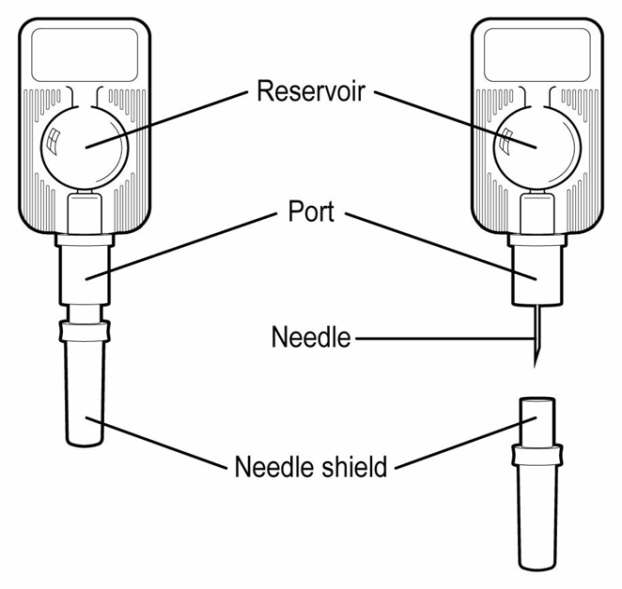 Medroxyprogesterone acetate

104 mg/0.65 ml suspension

Sub-cutaneous injection
Single-dose container
Prefilled Injector- shake vigorously before use

Injection in abdomen or thigh
Injected every 13 weeks interval-(+/- 7 days)
Inhibit gonadotrophins secretion --> Prevents follicular maturation & ovulation
Currently not licensed for self administration 
FSRH – June 2013
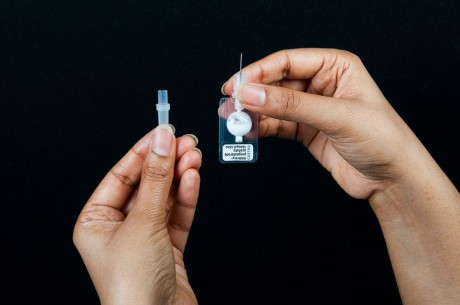 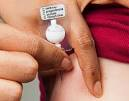 Implant- Nexplanon
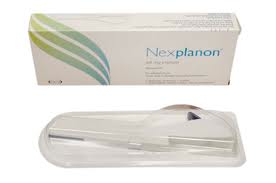 68mg Etonorgestrel

Inhibition of ovulation

Lasts for 3 years

Start on day 1-5 of cycle or extra protection for 7 days
Inserted in upper inner aspect of the arm
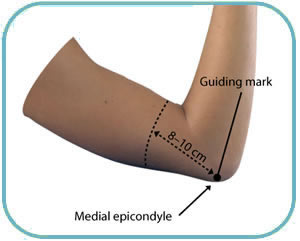 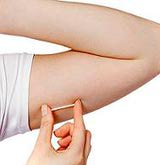 Nexplanon
Drug interaction:
Enzyme inducers
Can now be used with some HIV drugs

Side effects:
Bleeding

Headache

Acne

Bloating

(mood)

(weight)

(hair loss)
Intra Uterine Device & Intra Uterine System
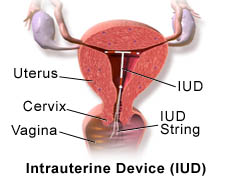 IUDs
IUS – Mirena
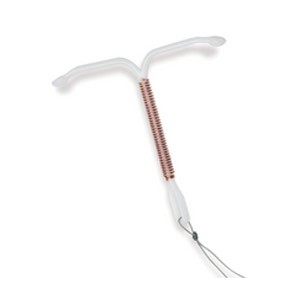 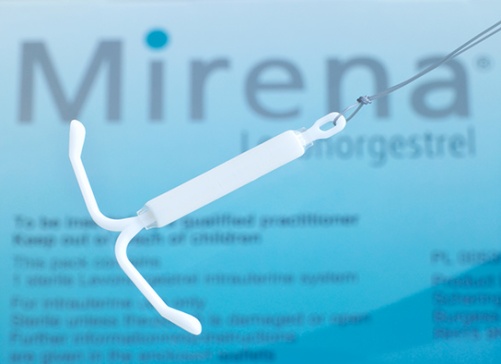 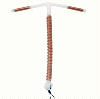 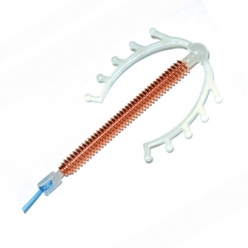 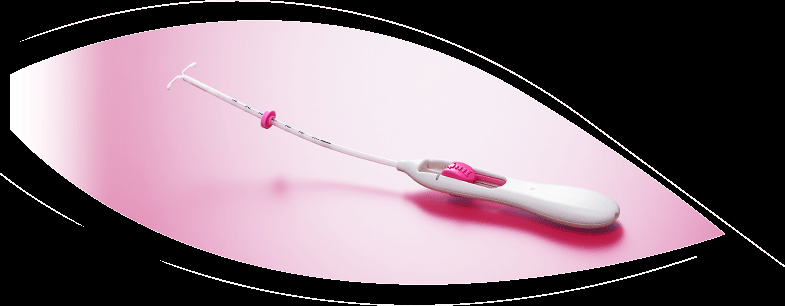 IUD & IUS
IUD
Prevents implantation
Can be used as Emergency contraception- up to 120 hours of UPSI
Prevent sperm entry

IUS - Levonorgestrel
Prevents implantation
Thickens Cervical mucus- prevents sperm entry
Mirena- 5 years
Jaydess
 3 years
Contains Silver ring- identified in USG/X-Ray
Contraindicated for women with hypersensitive to Silver
Emergency contraception
Oral
Levonelle/Upostelle (Levonorgestrel 1.5 mg)
Can be use up to 72 hours of UPSI 
Effective if used before ovulation
Delays ovulation
Not effective if LH surge begun
Can be use > once/ cycle 

Ella One (Ulipristal Acetate- Selective progesterone receptor modulator 30 mg)
Can be used up to 120 hours of UPSI
Effective if used before ovulation
Primary action- Delays ovulation
Can be detected in breast milk 
        up to 5 days


IUD ( Copper)
Can be used up to 120 hours of UPSI up to Day 19 of cycle
Prevents implantation
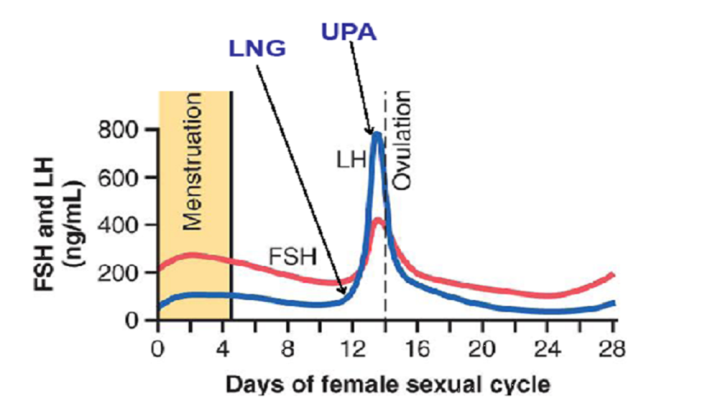 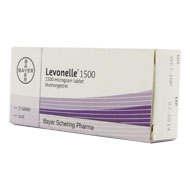 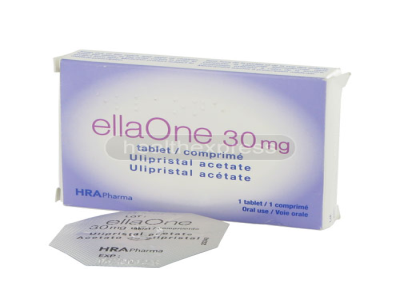 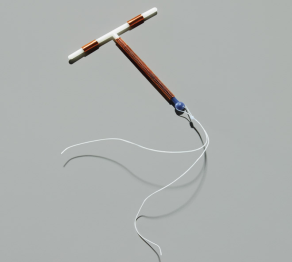 Accidental Pregnancy- First year of use
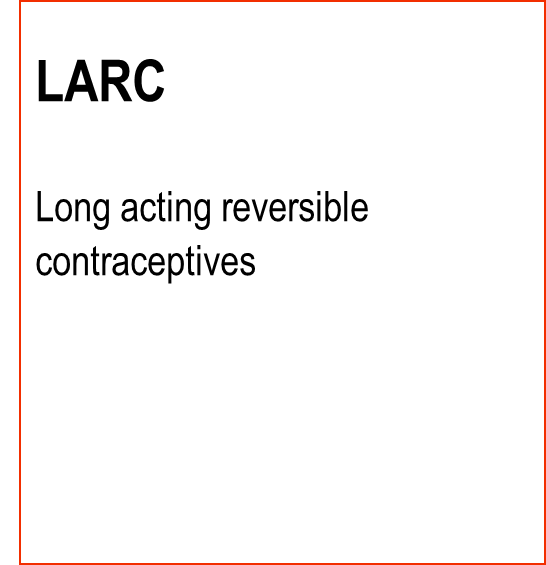 Trussell J. Contraceptive efficacy. In: Hatcher RA, Trussell J, Stewart R. Contraceptive Technology, ed 17. NY: Ardent Media, 1998;800-801
BesT method of contraception?
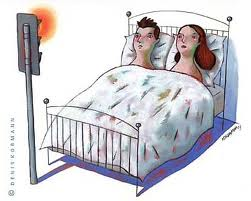 Which type of birth control should I choose?
How well it prevents pregnancy
How often you have to use it
How easy it is to get
How easy it is to use 
Whether it has benefits besides preventing pregnancy
Its side effects or downsides 
How much it costs 
I want to get pregnant in the future
How soon I might get pregnant
Contraception: Counseling and selection
One fit to all???

GOALS 
preventing unintended pregnancy
Personalized counseling with shared decision making 
Establish rapport 
Identify patient-centered reproductive goals 
Identify patients who wish to prevent pregnancy now 
One Key Question" in which women are asked if they would like to become pregnant in the next year 
Reproductive life plan 
Opportunity for preconception counseling 
Document medical history/potential contraindications
THE SHARED DECISION-MAKING PROCESS
Initiate the conversation 
Elicit informed preferences
How they are taken 
How often they are taken 
Efficacy 
Effect on menstrual bleeding (including regularity and flow) 
Other side effects 
Noncontraceptive benefits 
Privacy 
Effect on future fertility 
Discuss method characteristics 
Side effect etc. 
Assess risk of sexually transmitted infections
SPECIAL POPULATIONS
Adolescents 
Postpartum women 
Postabortion women 
Chronic medical conditions 
Obesity 
Women with substance use disorders 
Women who request IUD or implant removal 
Intellectual or physical disability 
History of cancer 
Transgender men
Adolescents
CONFIDENTIALITY 
Ethical vs Medical vs Legal issue 
Conditional versus unconditional 
Public health perspective 
EXEPTIONS
Child abuse/neglect 
Suicidal ideation or attempt 
Sexually transmitted infections 
Mental health care
MYTHS OF CONTRACEPTIVE COUNSELING
Unintended pregnancy is not always unwelcome 
Unintended pregnancies are not necessarily unhealthy pregnancies 
Contraceptive efficacy is only one important contraceptive characteristic
Case 1
Contraceptive counselling in young patients 

A 14-year-old girl attends the family planning clinic requesting contraception. She has been using condoms but would like to discuss alternative methods. She has no significant past medical or surgical history and does not take any regular medication. 


How would you assess this patient?
What are the ethical issues in this case?

The law in relation to sexual activity in young people and safeguarding 
Capacity and consent
What are the contraceptive options for her?
Case 2
Request for permanent contraception 
A 27-year-old woman attends requesting sterilisation. She is in a long-term relationship and has two children with her current partner both born by caesarean section. She has used barrier contraception in the past and is currently taking the progesterone only pill but now wants a more reliable form of contraception. 

How would you assess this patient? 
What alternatives should be offered? 
When should sterilisation be performed?
Case 3
Emergency contraception 
A 19-year-old nulliparous woman attends requesting emergency contraception (EC). She had UPSI 48 hours ago and is anxious regarding her risk of pregnancy. She has no significant past medical or surgical history. 

How would you assess this patient? 
Ethical considerations 
Options for couples who do not wish to use artificial contraceptives 
Natural contraception
Case 4
The most common one
A 20-year-old nulliparous woman attends requesting contraception. She is with her boyfriend. She is anxious regarding her risk of pregnancy. She has no significant past medical or surgical history. 

How would you assess this couple? 
What are the contraceptive options for her?
Case 5
The next most common

A 33-year-old woman attends requesting contraception . She is in a long-term relationship and has 2 children with her current partner. She has used barrier contraception in the past and is currently taking the COC. 

How would you assess this couple? 
What are the contraceptive options for her?
CASE 6
An ethical dilemma :
In the future a new test that can predict sexual orientation 


??????
1.Which methods of birth control needs a prescription?
A. Birth control pill
B. Contraceptive patch
C. Cervical cap
D. Diaphragm
E. All of the above
2. What do male condoms offer that other forms of birth control do not?
A. Least chance of failure
B. Best protection against STIs
C. Cheapest to use
D. All of the above
3. Besides the condom, which is another barrier method of birth control?
A. Diaphragm
B. IUD
C. Withdrawal
D. Sterilization
4. Which type of intrauterine device (IUD) is available?
A. Copper
B. Titanium
C. Hormonal
D. A and C
E. All of the above
5. Which of these is a possible side effect of birth control pills?
A. Nausea
B. Irregular bleeding
C. Headaches
D. All of the above
E. None of the above
6. How long is the vaginal ring left in place?
A. 1 week
B. 2 weeks
C. 3 weeks
D. 3 months
7. Which of these methods is called natural family planning?
A. Tracking basal temperature
B. Tracking changes in cervical mucus
C. Tracking the menstrual cycle on a calendar
D. All of the above
8. Which of these methods of sterilization is permanent?
A. Tubal sterilization
B. Vasectomy
C. A and B
D. None of the above
References
www.ffprhc.org.uk
www.uptodate.com

John Guillebaud: The Pill

UK Mec Guidelines

Nice Guidelines on LARC
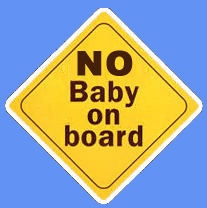